Enseignement par projet
Les médias ne se contentent pas d’offrir seulement une image de la réalité.
Les contenus médiatiques doivent bien plus être lus comme des messages associant les interprétations de la réalité et des intentions de communication.
Les emmetteurs et récepteurs doivent toujours interpréter les messages médiatiques sur la base de leur propre connaissance, du contexte et de leurs propres intérêts.
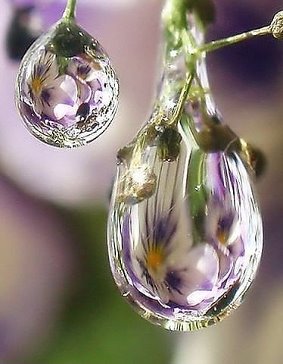 Éducation aux médias
L’éducation aux médias se préoccupe de la manière dont les enfants peuvent être guidés et assistés afin de leur permettre de maîtriser le monde médiatique dans lequel ils vivent.
La gestion du savoir:- d’organiser le savoir personnel;               - d’apprendre et de travailler en commun;- de résoudre des taches basées sur des problèmes et générer un savoir propre.
L’ordinateur nous permet:- promouvoir l’échange de connaissance et la collaboration;- transmettre des résultats d’apprentissage;- activer des processus mentaux;- soutenir des processus créatifs;- enseigner des méthodes de travail;- permettre un apprentissage autonome;- entraîner des contenus de la dicsipline;- créer et transformer des produits;- acquérir des aptitudes informatiques; - analyser le processus d’apprentissage.
La pédagogie par projet aide acquérir des connaissances à travers une expérience.
Le projet pédagogique intervient dans  la relation entre les enseignants et les élèves dans le cadre scolaire.
Une démarche de projet:- est une entreprise collective gérée par le groupe-classe;- s’oriente vers une production concrète;- induit un ensemble de tâches dans lesquelles tous les élèves peuvent s’impliquer et jouer un rôle actif, qui peut varier en fonction de leurs moyens et intérêts;- suscite l’apprentissage de savoir et de savoir-faire de gestion de projet(décider, planifier, coordonner)- favorise en même temps des apprentissages identifiables figurant au programme d’une ou plusieurs disciplines.
Apprendre  et coopérer à travers les projets
Les élèves apprennent en étant actifs et en gardant un lien avec le monde réel, ce qui leur permet de nourrir la communication, la coopération, la créativité et la réflexion en profondeur.
Les projets peuvent servir à augmenter la motivation des élèves dans un but d’apprentissage.Les élèves peuvent à travers le projet de classe créer, consolider et réfléchir à leur propre projet personnel ou professionnel.
Dans notre future travail nous pensons et nous avons déjà commencé:
- prise de contact avec des personnes provenants d’autres régions linguistique;
 élaboration de projet commun avec des personnes de langue étrangère;
- découverte de produits média originaux en provenance d’autres régions linguistiques.
Merci pour votre attention!